Commercial electrochemical cells
Batteries and fuel cells
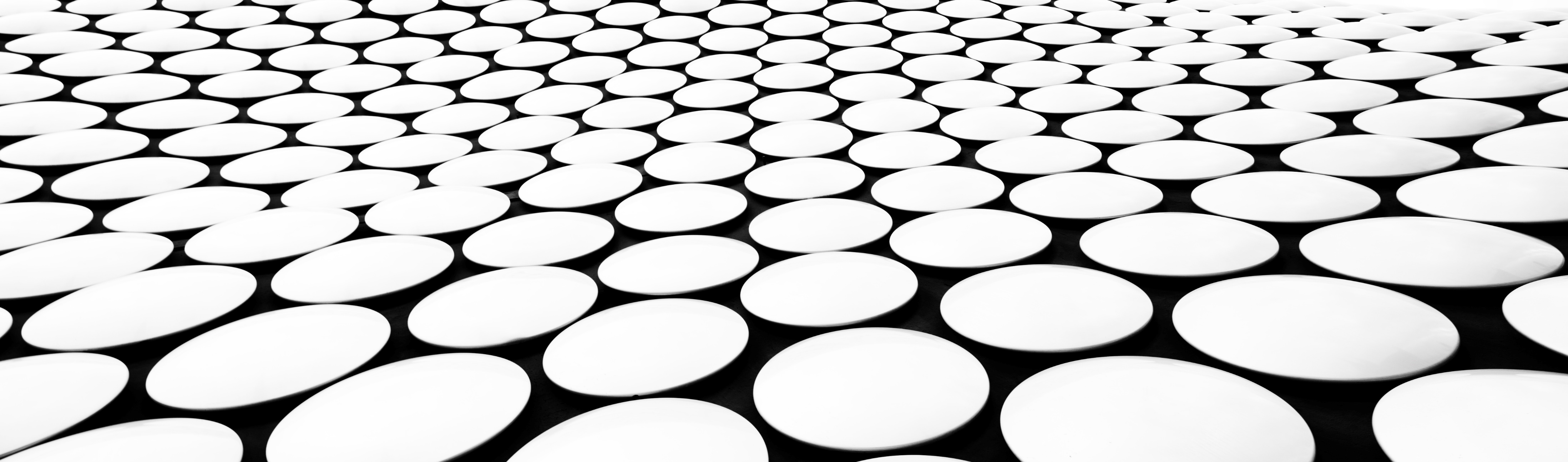 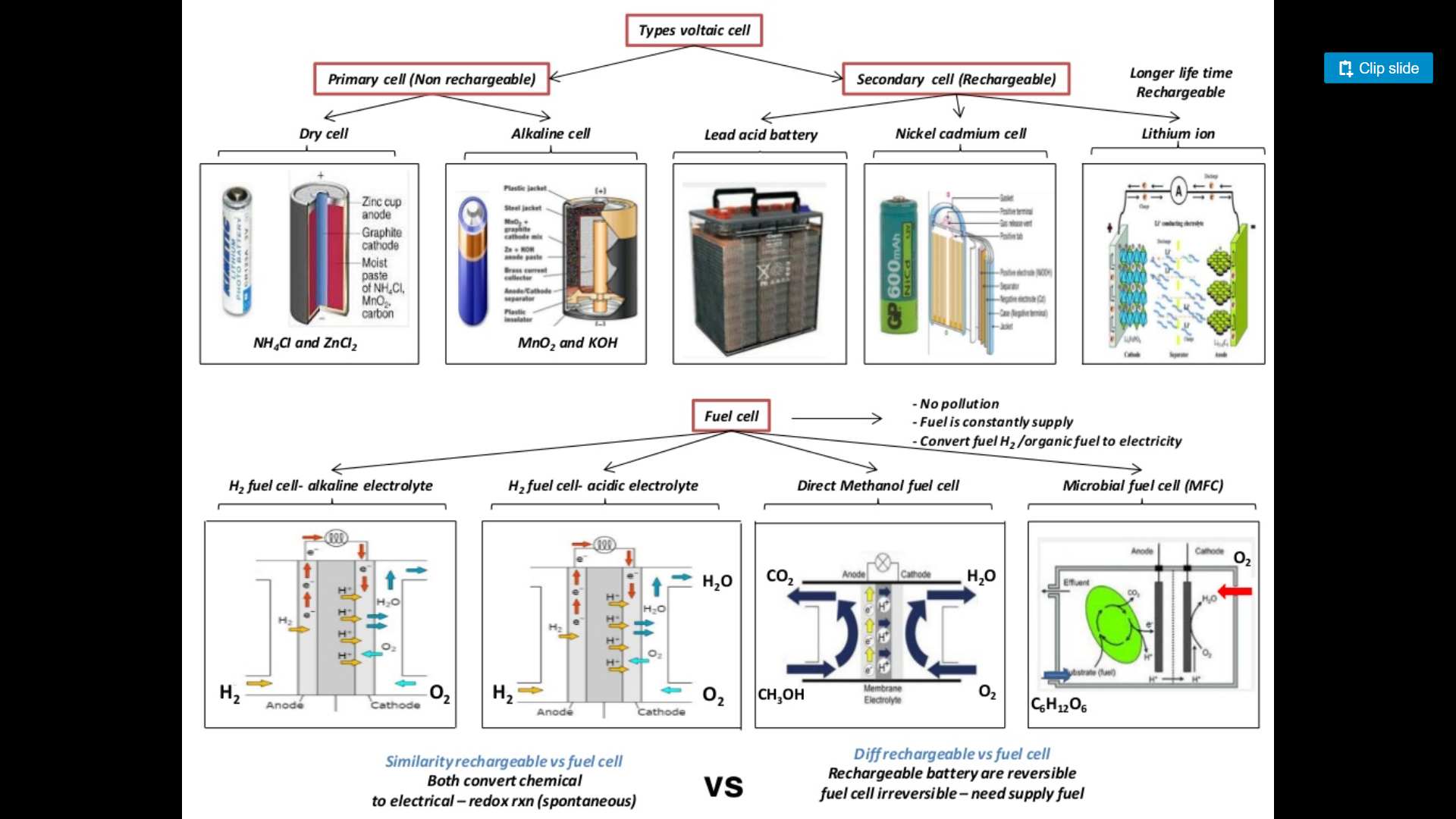 Battery
Convert stored chemical energy into electrical energy
Reaction between chemicals take place
Consisting of electrochemical cells
Contains
Electrodes
Electrolyte
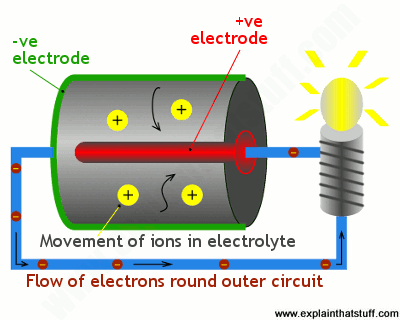 Cathode
Positive terminal 
Chemical reduction occurs (gain electrons)
Anode
Negative terminal
Chemical oxidation occurs (lose electrons)
Electrolytes allow: 
Separation of ionic transport and electrical transport
Ions to move between electrodes and terminals
Current to flow out of the battery to perform work
Primary Cell
One use (non-rechargeable/disposable)
Chemical reaction used, can not be reversed
Used when long periods of storage are required
Lower discharge rate than secondary batteries 
Use:
smoke detectors, flashlights, remote controls
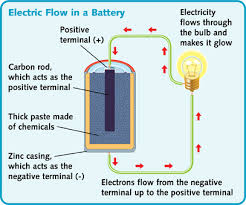 Secondary Cells
Rechargeable batteries
Reaction can be readily reversed
Similar to primary cells except redox reaction can be reversed
Recharging:
Electrodes undergo the opposite process than discharging
Cathode is oxidized and produces electrons 
Electrons absorbed by anode
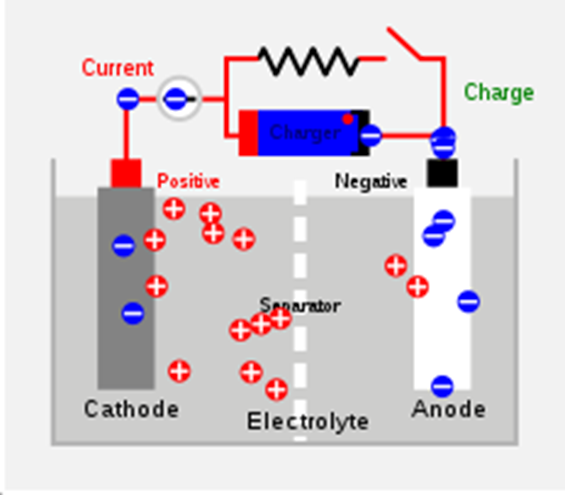 Fuel Cells
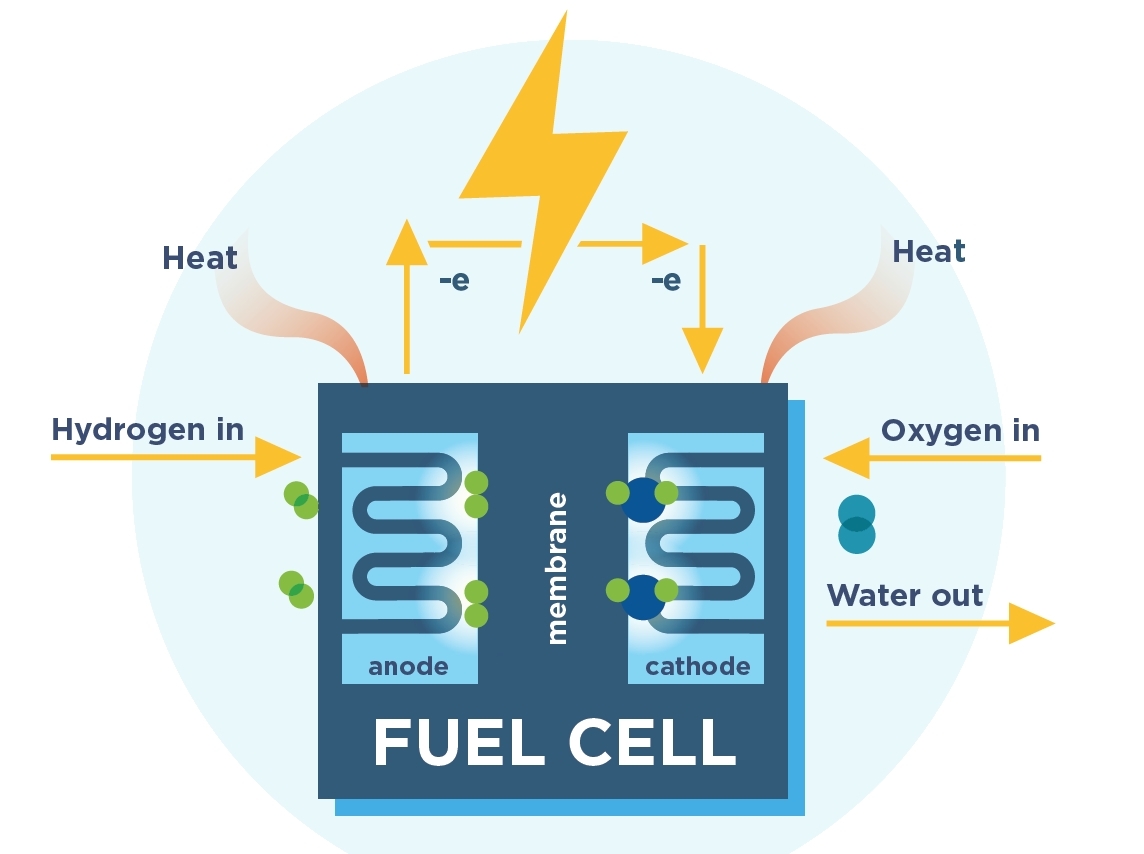 fuel cells differ from primary cells and secondary cells in that they do not store the oxidising or reducing agent
instead, these reactants are constantly fed into the cell to produce electricity
Fuel Cells
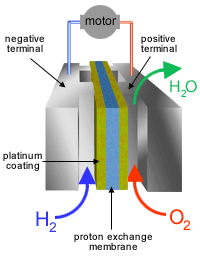 The most common fuel cell is based on the reaction between hydrogen and oxygen to form water
Chemical by products are expelled from the cell as it operates
The electrodes are porous, compressed carbon containing a suitable catalyst
The electrolyte may be either hydrochloric acid or potassium hydroxide
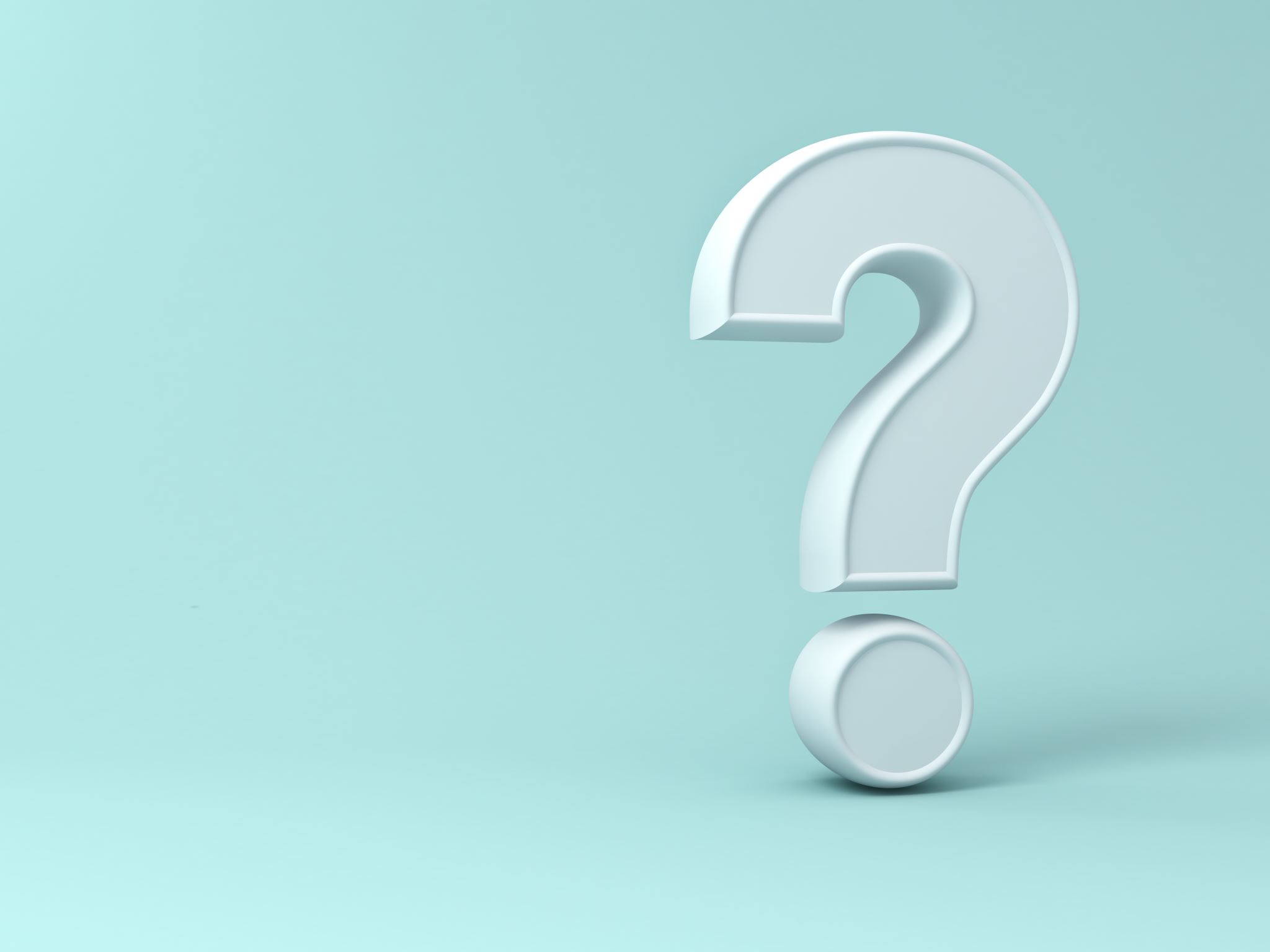 Complete the worksheet on different examples of commercial cells then continue working on essential chemistry set 11 and 12